Государственное  бюджетное  дошкольное образовательное учреждение детский сад №19 
комбинированного вида Пушкинского  района Санкт-Петербурга
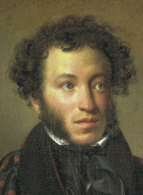 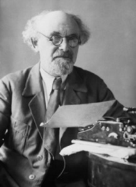 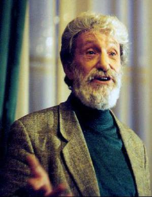 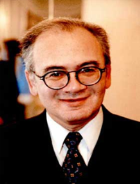 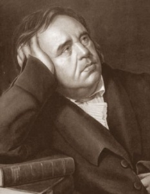 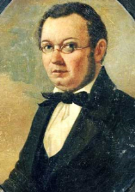 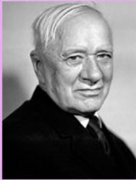 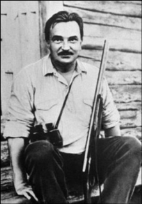 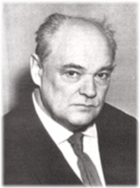 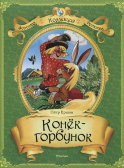 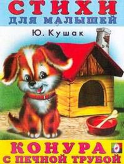 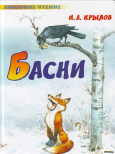 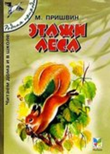 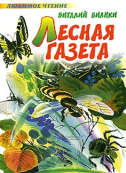 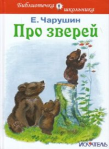 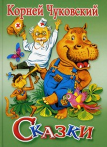 Подготовила Минченок И.В.
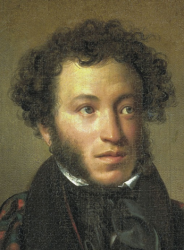 Александр Сергеевич       Пушкин 
                     (1799—1837)
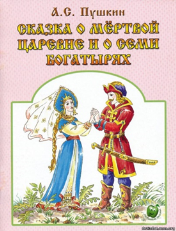 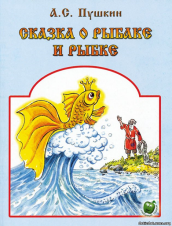 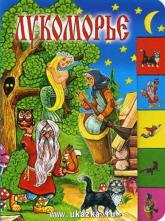 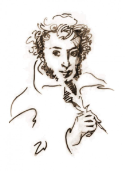 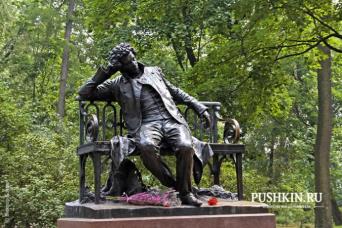 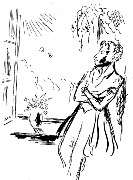 Памятник А. С. Пушкину-лицеисту в Лицейском саду
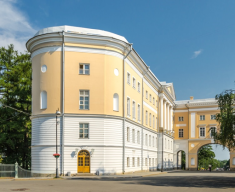 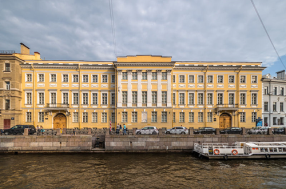 Царскосельский лицей
Музей-квартира А.С.Пушкина
      Набережная реки Мойки, 12
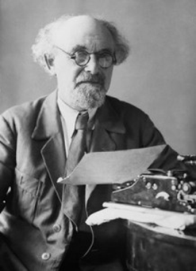 Михаил Пришвин 
(1873-1954)
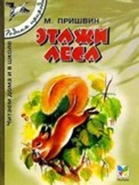 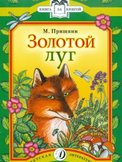 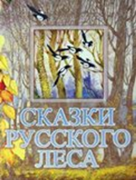 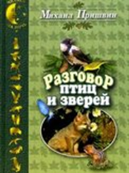 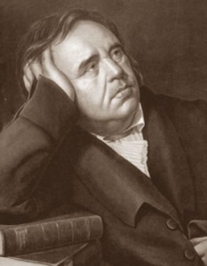 Иван Андреевич Крылов  
   (1769-1844)
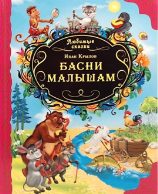 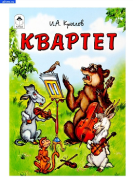 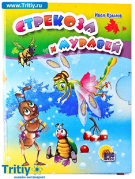 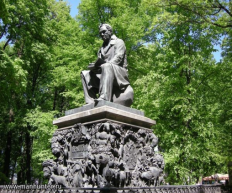 Памятник И. А. Крылову в Летнем саду
Петр Павлович 
Ершов 
(1815-1869)
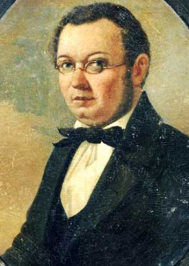 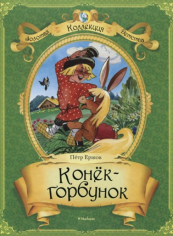